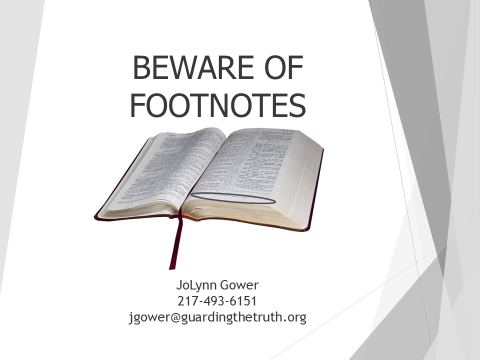 ABOUT THIS CLASS
You will need:
   - a good Bible translation (literal)
   - a workbook
It would be helpful to have:
   - a concordance (keyed to your translation)
          with lexicon
   - an interlinear
   - a good Bible study program
Extra workbooks, audio, and powerpoints on  guardingthetruth.org
Questions?  Text or email
VERSE FOR THE JOURNEY
2 Peter 2:1-3  But false prophets also arose among the people, just as there will also be false teachers among you, who will secretly introduce destructive heresies, even denying the Master who bought them, bringing swift destruction upon themselves. Many will follow their sensuality, and because of them the way of the truth will be maligned; and in their greed they will exploit you with false words; their judgment from long ago is not idle, and their destruction is not asleep. 
Deceived?
Deceitful?
I want to do it my way (it’s more important than God’s way; it’s better than God’s way; I don’t really know God’s way, but this seems OK to me)
UNAUTHORIZED
Leviticus 10:1-2  Now Nadab and Abihu, the sons of Aaron, took their respective firepans, and after putting fire in them, placed incense on it and offered strange fire before the LORD, which He had not commanded them. And fire came out from the presence of the LORD and consumed them, and they died before the LORD. 
Strange: zur: illegitimate; unauthorized; foreign
Jude 1:7 …just as Sodom and Gomorrah and the cities around them, since they in the same way as these indulged in gross immorality and went after strange flesh, are exhibited as an example in undergoing the punishment of eternal fire.
WHY WAS THIS SO BAD?
Leviticus 9:22-24  Then Aaron lifted up his hands toward the people and blessed them, and he stepped down after making the sin offering and the burnt offering and the peace offerings. Moses and Aaron went into the tent of meeting. When they came out and blessed the people, the glory of the LORD appeared to all the people.  Then fire came out from before the LORD and consumed the burnt offering and the portions of fat on the altar; and when all the people saw it, they shouted and fell on their faces. 
God gives us “types;” glimpses of what is to come
The tabernacle and its services were such a glimpse
From this time forward, coals from the sacrificial altar were used each time a fire was relit
2 Chronicles 7:1  Now when Solomon had finished praying, fire came down from heaven and consumed the burnt offering and the sacrifices, and the glory of the LORD filled the house
THE INCENSE ALTAR
Exodus 30:7-10 "Aaron shall burn fragrant incense on it; he shall burn it every morning when he trims the lamps. When Aaron trims the lamps at twilight, he shall burn incense. There shall be perpetual incense before the LORD throughout your generations. You shall not offer any strange incense on this altar, or burnt offering or meal offering; and you shall not pour out a drink offering on it. Aaron shall make atonement on its horns once a year; he shall make atonement on it with the blood of the sin offering of atonement once a year throughout your generations. It is most holy to the LORD”
Revelation 8:3  Another angel came and stood at the altar, holding a golden censer; and much incense was given to him, so that he might add it to the prayers of all the saints on the golden altar which was before the throne.
UNDERSTANDING
John 14:13-14  "Whatever you ask in My name, that will I do, so that the Father may be glorified in the Son. If you ask Me anything in My name, I will do it.” 
In my name = by my authority
Matthew 28:18  And Jesus came up and spoke to them, saying, "All authority has been given to Me in heaven and on earth.”
After His death and resurrection; our prayers are fired (authorized) by the sacrifice of Christ – in His name – by His authority; they receive authority from no other source
God established how this sacrificial system was to work at its beginning; you have to get it right from the beginning or there is no hope of it subsequently being right
CORRECT AT THE BEGINNING
Acts 5:1-4  But a man named Ananias, with his wife Sapphira, sold a piece of property,  and kept back some of the price for himself, with his wife's full knowledge, and bringing a portion of it, he laid it at the apostles' feet. But Peter said, "Ananias, why has Satan filled your heart to lie to the Holy Spirit and to keep back some of the price of the land? While it remained unsold, did it not remain your own? And after it was sold, was it not under your control? Why is it that you have conceived this deed in your heart? You have not lied to men but to God."  
From the beginning, people needed to know that the Holy Spirit knows truth and discerns the heart
GOD IS SERIOUS ABOUT HIS HONOR
God desires sacrifice and service from a heart that recognizes His worth and renders appropriate honor
Psalm 51:17  The sacrifices of God are a broken spirit; A broken and a contrite heart, O God, You will not despise. 
Hebrews 12:7-10  It is for discipline that you endure; God deals with you as with sons; for what son is there whom his father does not discipline? But if you are with-out discipline, of which all have become partakers, then you are illegitimate children and not sons. Furthermore, we had earthly fathers to discipline us, and we respect-ed them; shall we not much rather be subject to the Father of spirits, and live?  For they disciplined us for a short time as seemed best to them, but He disciplines us for our good, so that we may share His holiness.
INSTRUCTIONS TO US
1 Corinthians 11:27-32  Therefore whoever eats the bread or drinks the cup of the Lord in an unworthy manner, shall be guilty of the body and the blood of the Lord.  But a man must examine himself, and in so doing he is to eat of the bread and drink of the cup.  For he who eats and drinks, eats and drinks judgment to himself if he does not judge the body rightly.  For this reason many among you are weak and sick, and a number sleep. But if we judged ourselves rightly, we would not be judged. But when we are judged, we are disciplined by the Lord so that we will not be condemned along with the world. 
Examine: dokimazo: to assay; refine;
GENERAL AND SPECIFIC
Matthew 28:19-20  "Go therefore and make disciples of all the nations, baptizing them in the name of the Father and the Son and the Holy Spirit, teaching them to observe all that I commanded you; 
Acts 10:1-6…there was a man at Caesarea named Cornelius, a centurion of what was called the Italian cohort, a devout man and one who feared God with all his household, and gave many alms to the Jewish people and prayed to God continually.  About the ninth hour of the day he clearly saw in a vision an angel of God who had just come in and said to him, "Cornelius!” And fixing his gaze on him and being much alarmed, he said,"What is it, Lord?”…he said to him, "Your prayers and alms have ascended as a memorial before God. Now dispatch some men to Joppa and send for a man named Simon, who is also called Peter; he is staying with a tanner named  Simon, whose house is by the sea."
HOWEVER…..
When God gives specific instructions, we need to follow them specifically; Paraphrases often emphasize the editor’s positions; not the original intention
1 Corinthians 6:9-10 NASB Or do you not know that the unrighteous will not inherit the kingdom of God? Do not be deceived; neither fornicators, nor idolaters, nor adulterers, nor effeminate, nor homosexuals, nor thieves, nor the covetous, nor drunkards, nor revilers, nor swindlers, will inherit the kingdom of God. 
1 Corinthians 6:9-10 MSG  Don't you realize that this is not the way to live? Unjust people who don't care about God will not be joining in his kingdom. Those who use and abuse each other, use and abuse sex, use and abuse the earth and everything in it, don't qualify as citizens in God's kingdom.
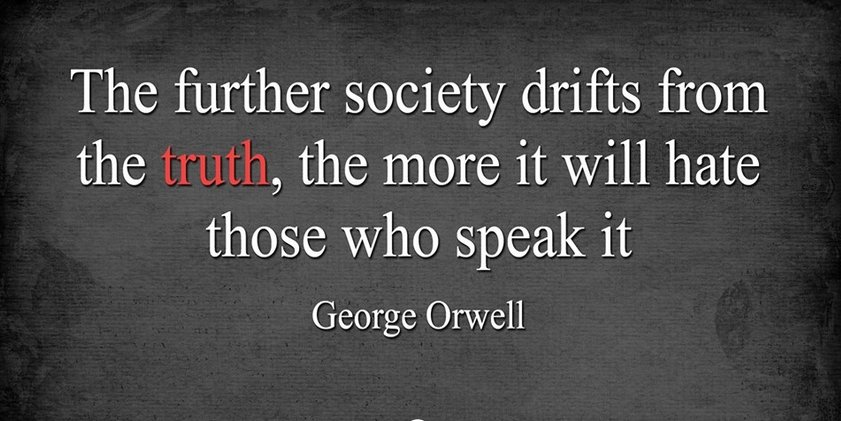